وحدات السعة في النظام المتري
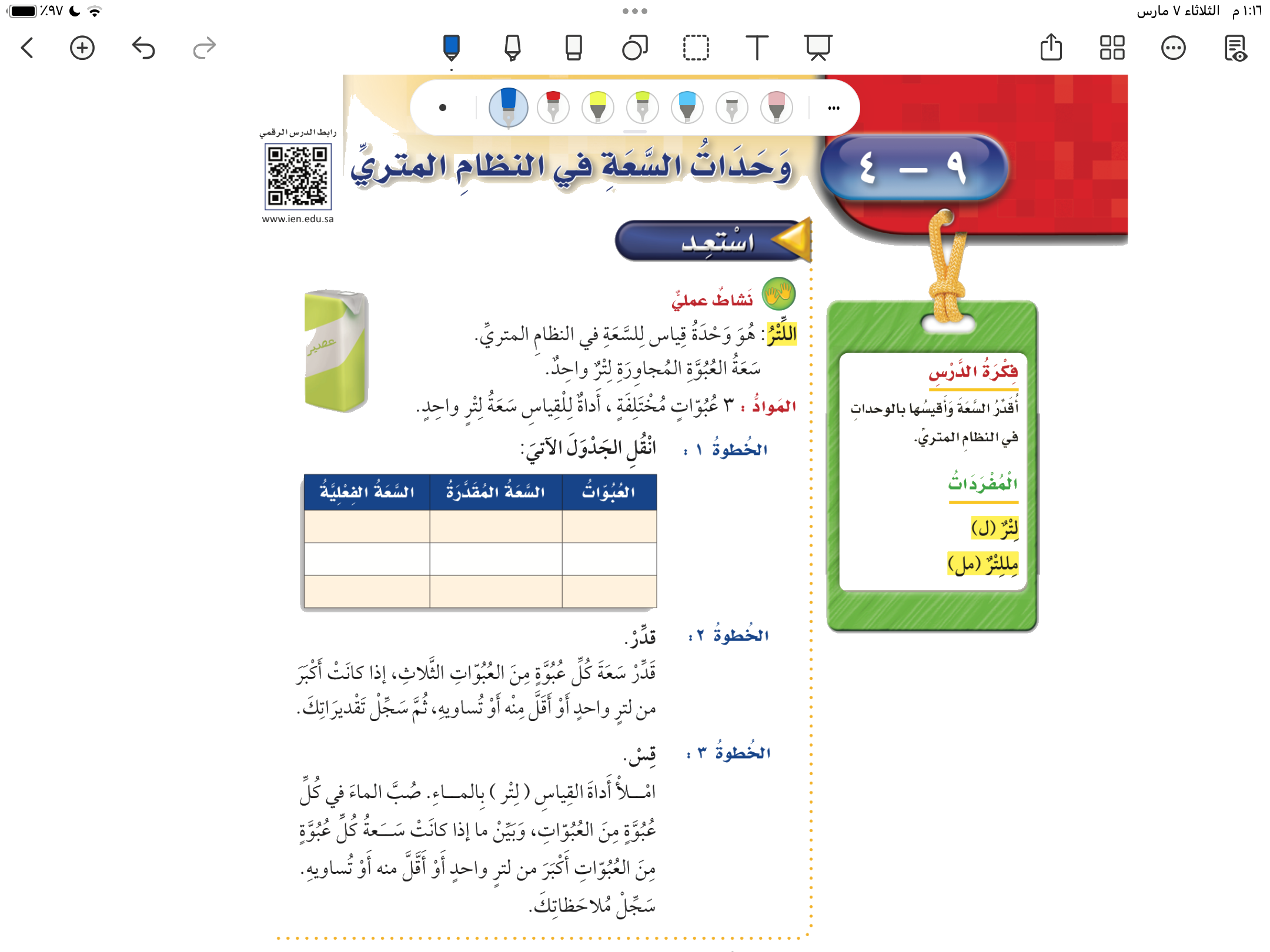 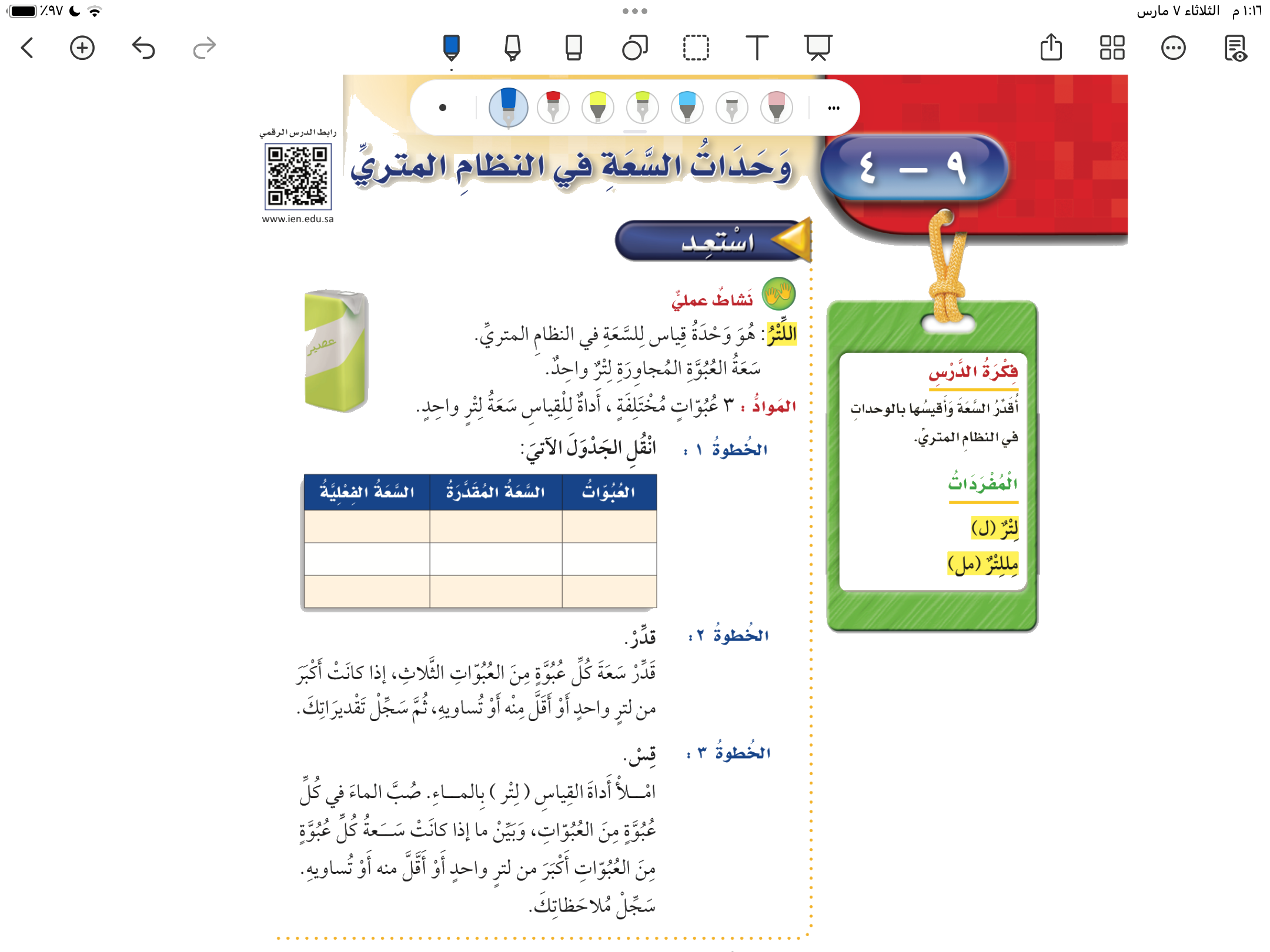 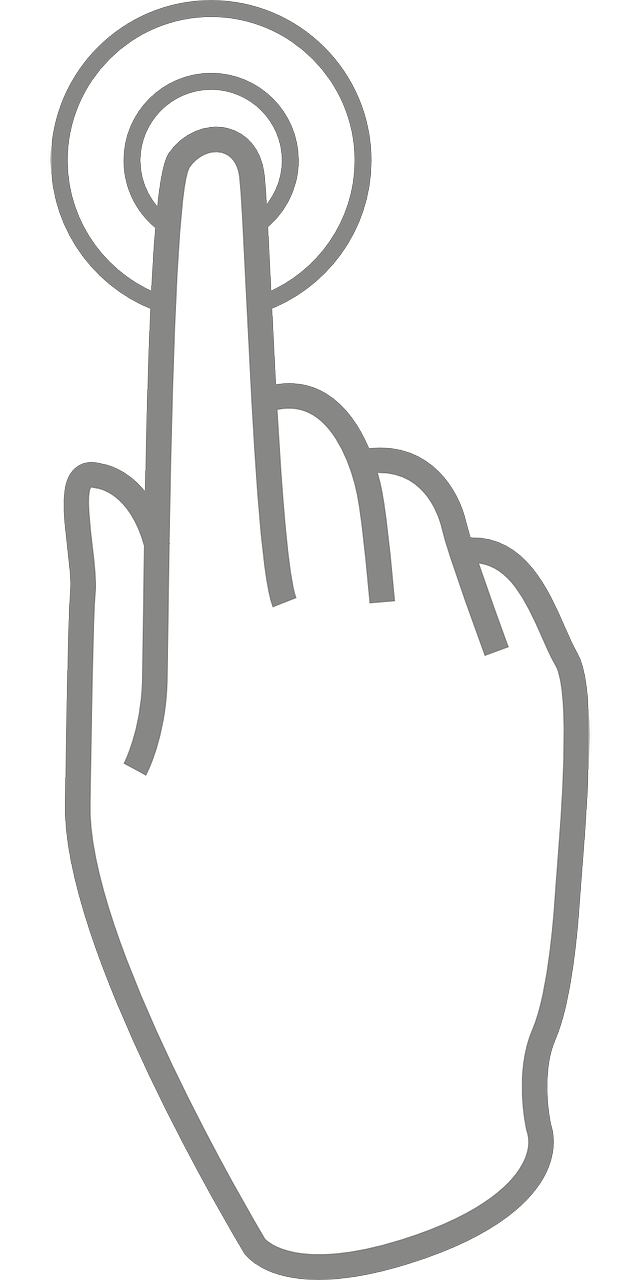 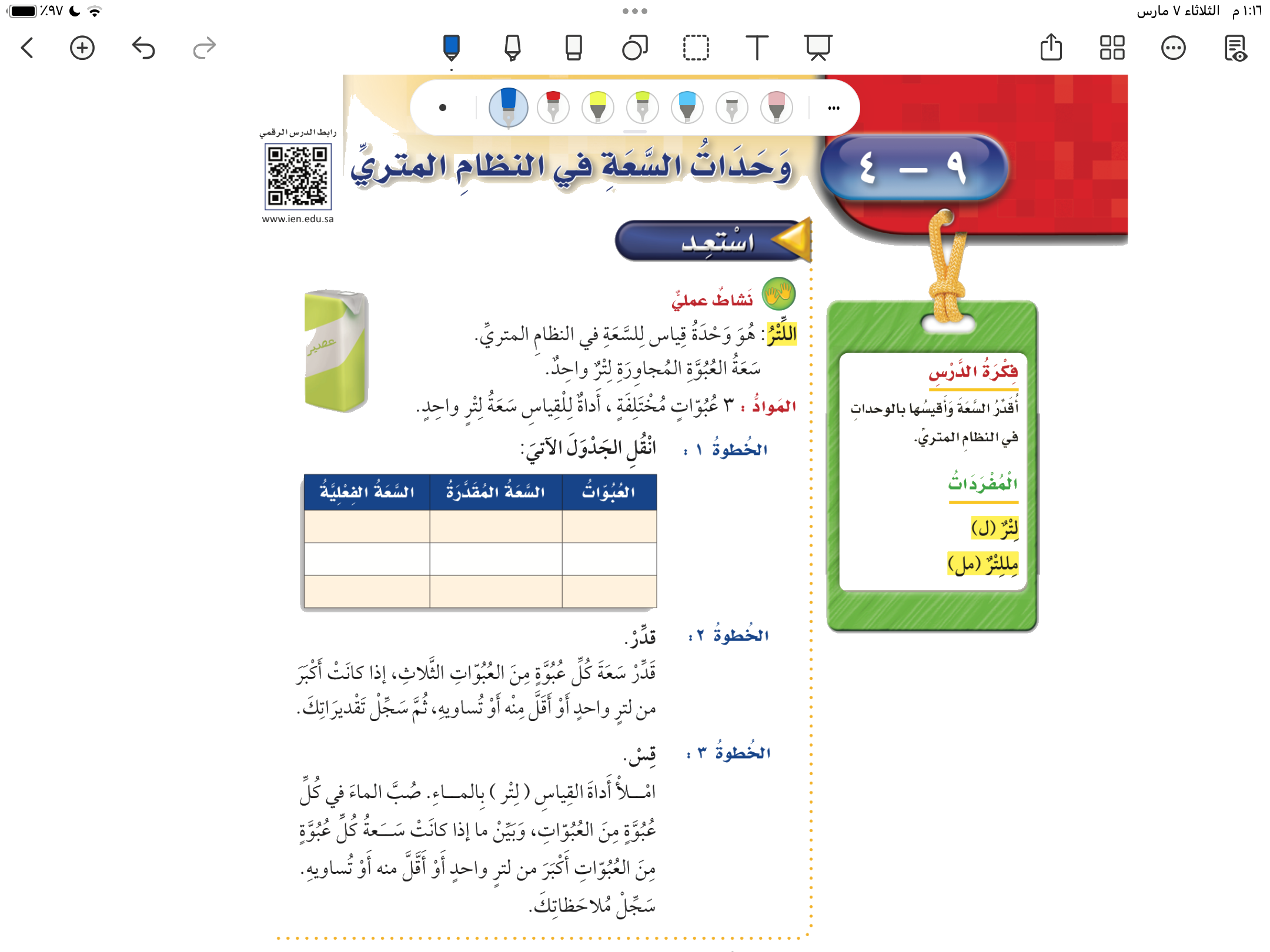 وحدات السعة في النظام المتري
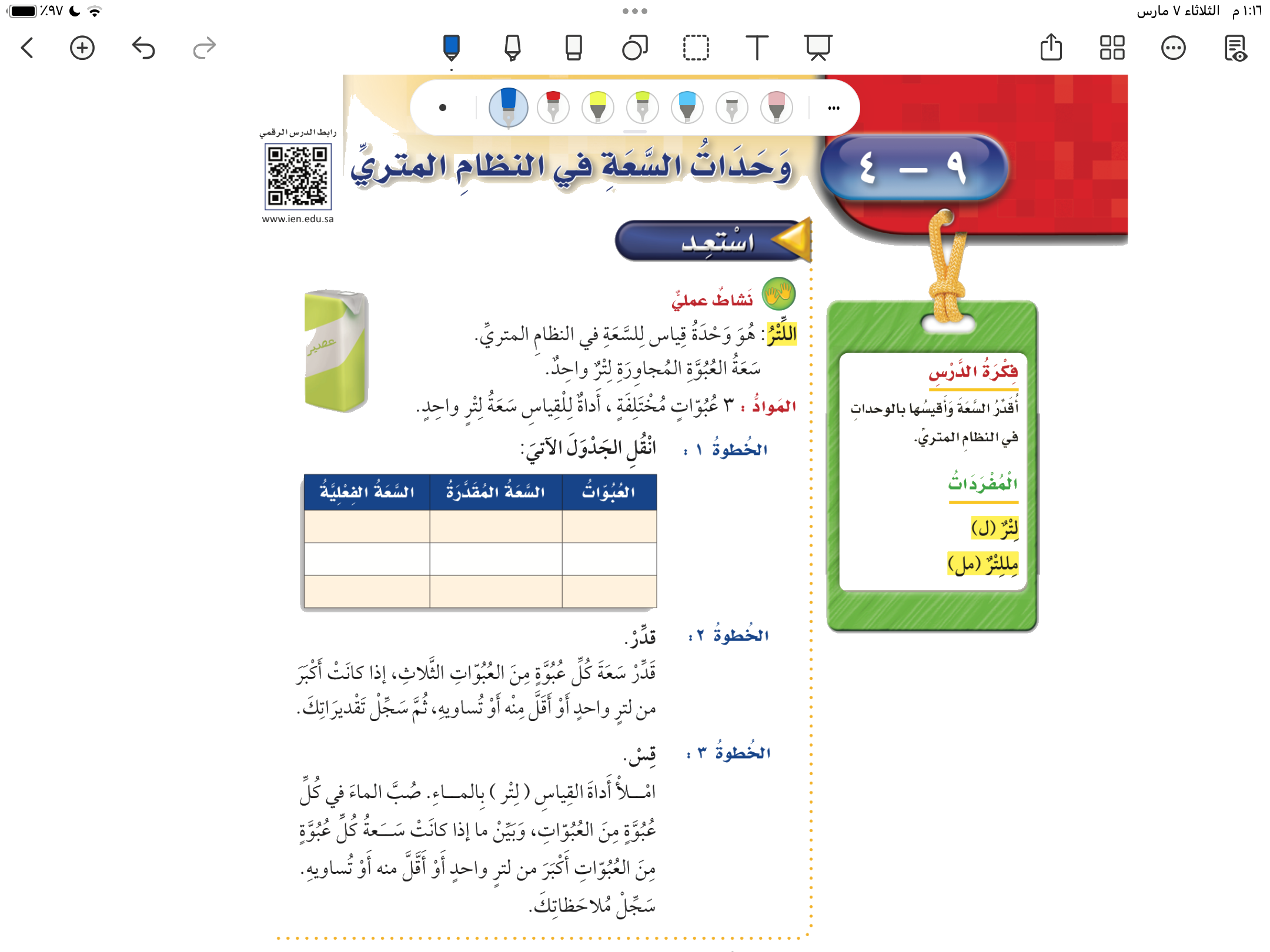 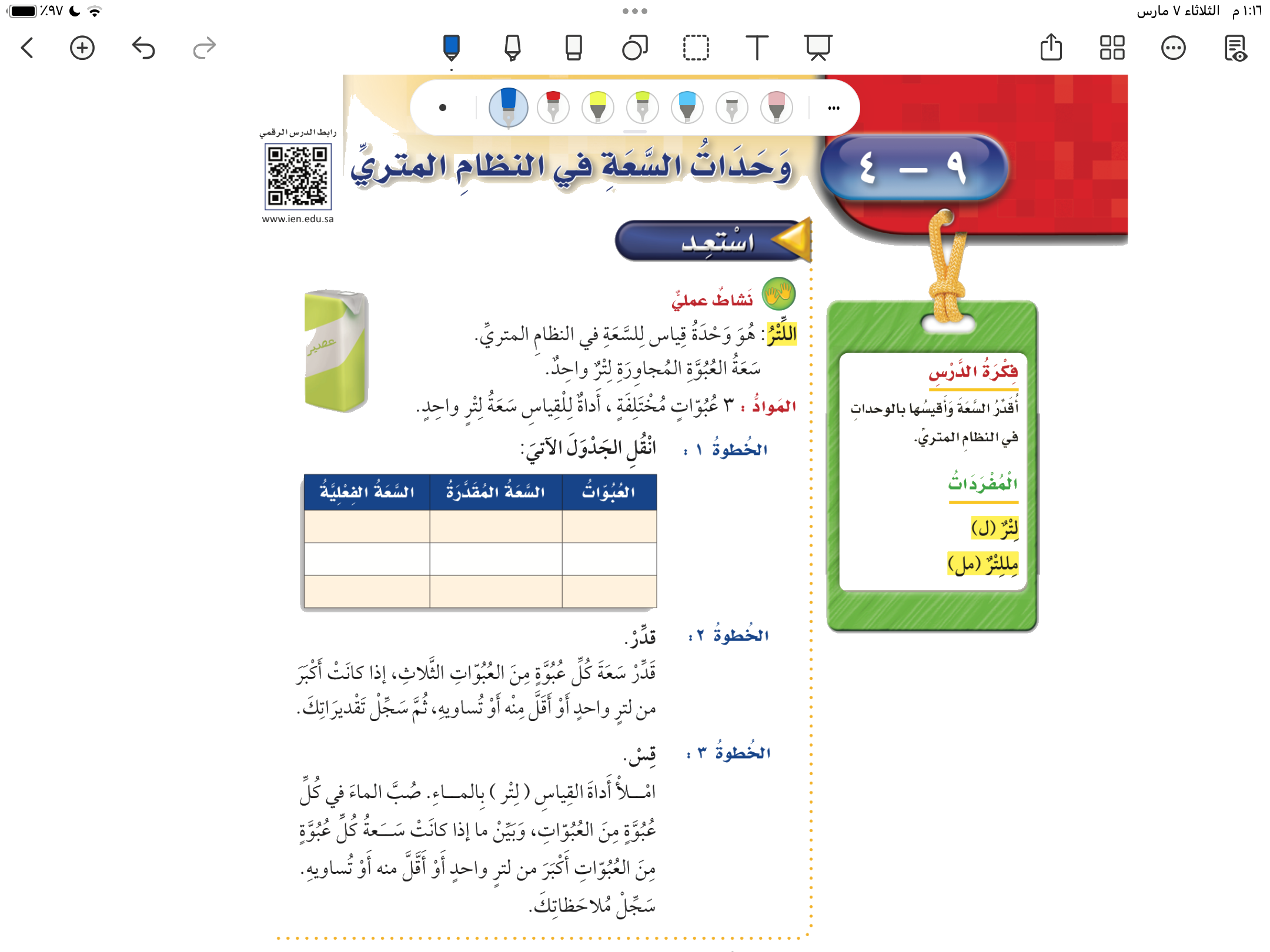 صفحة ٢٨
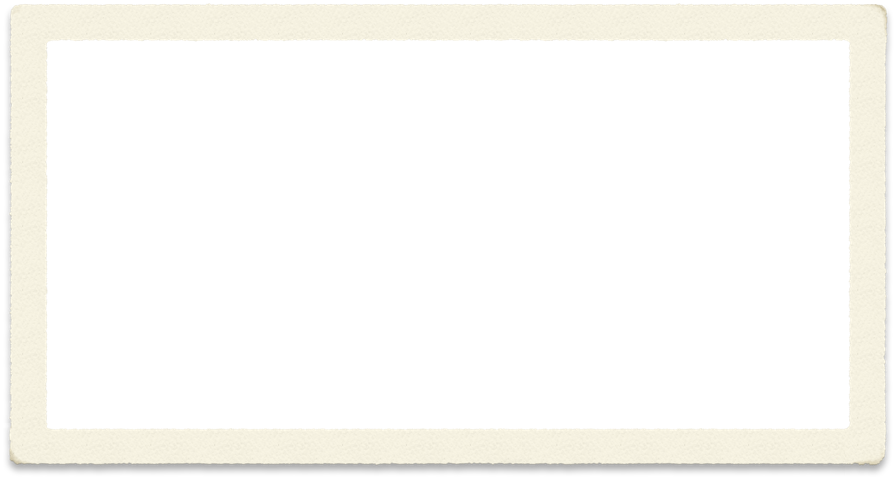 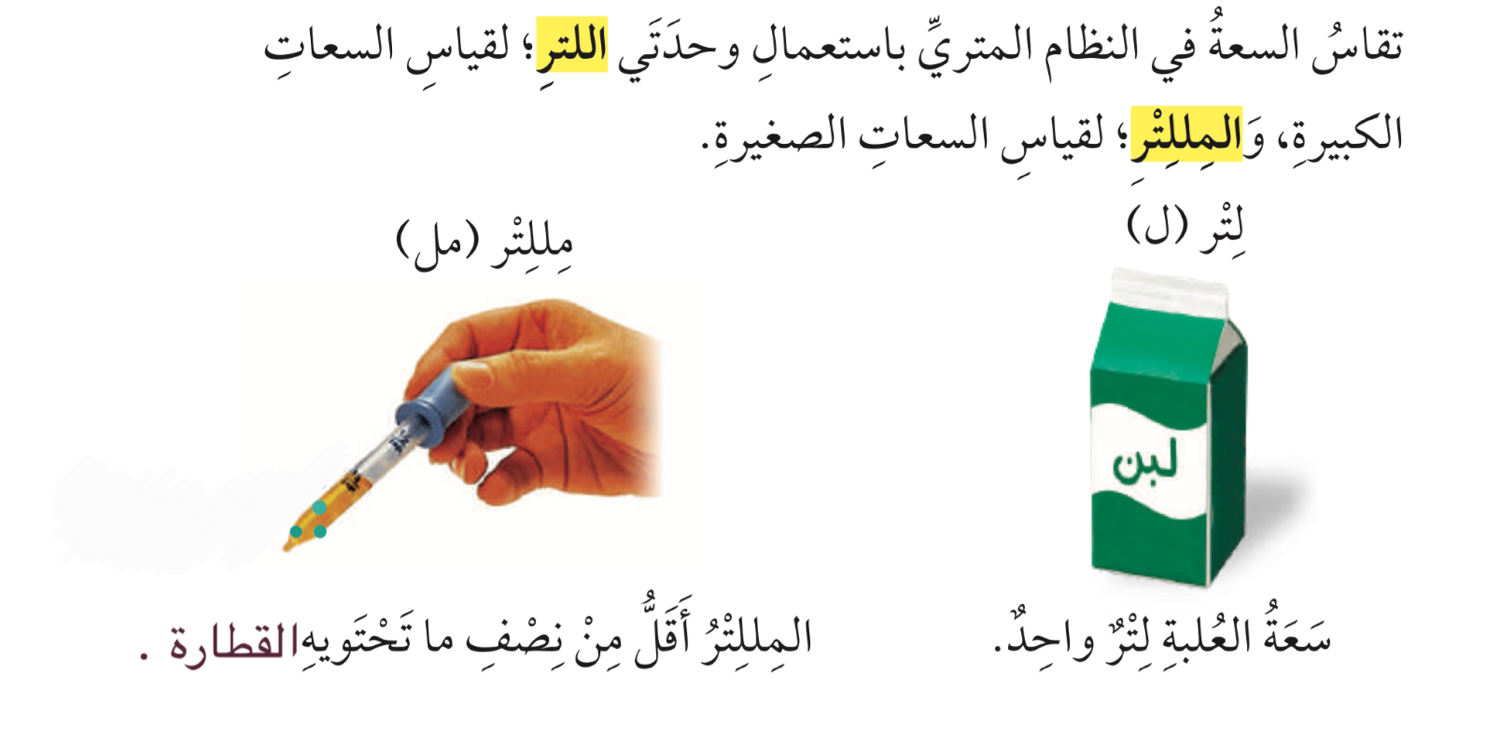 صفحة ٢٨
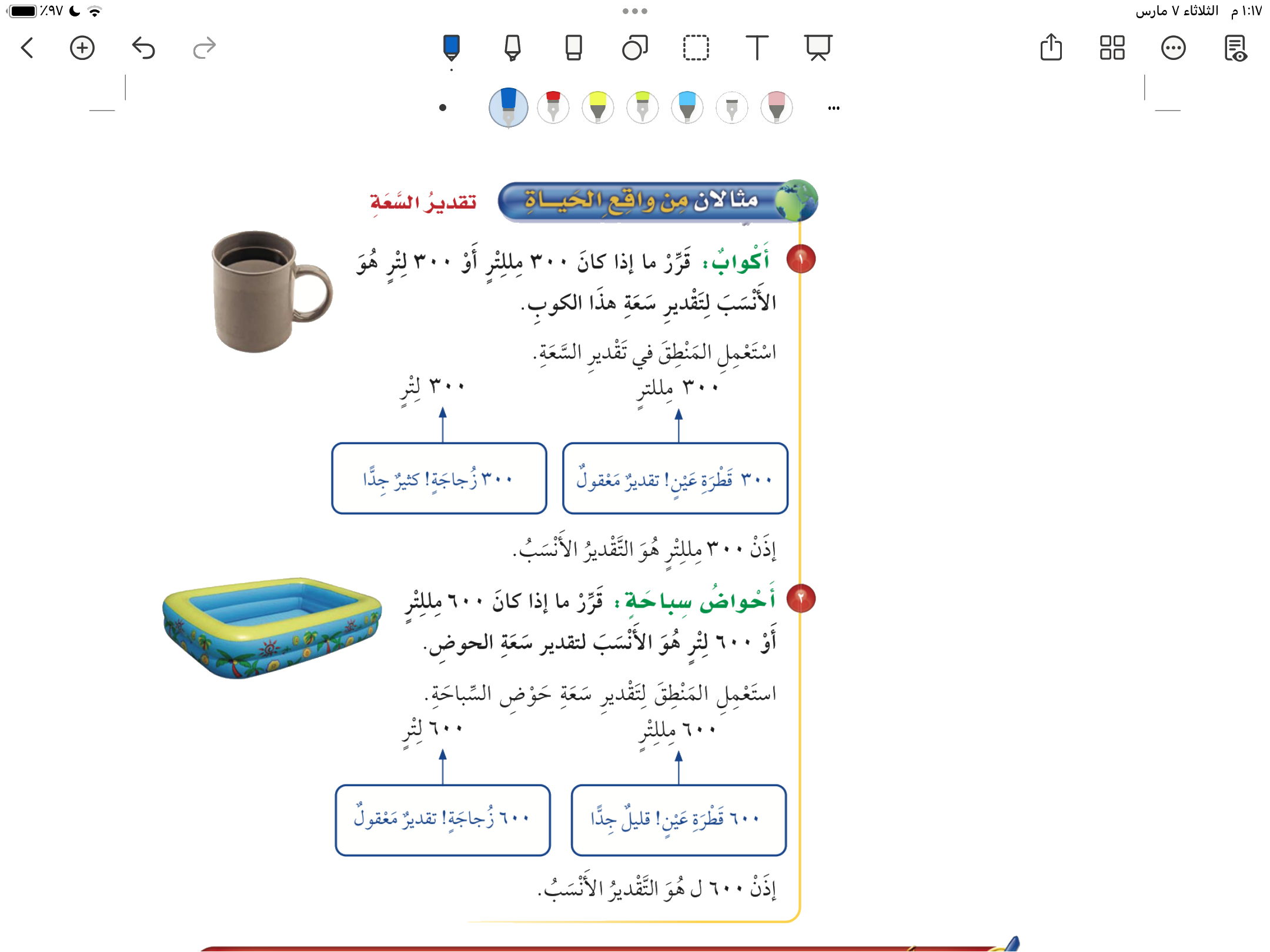 صفحة ٢٩
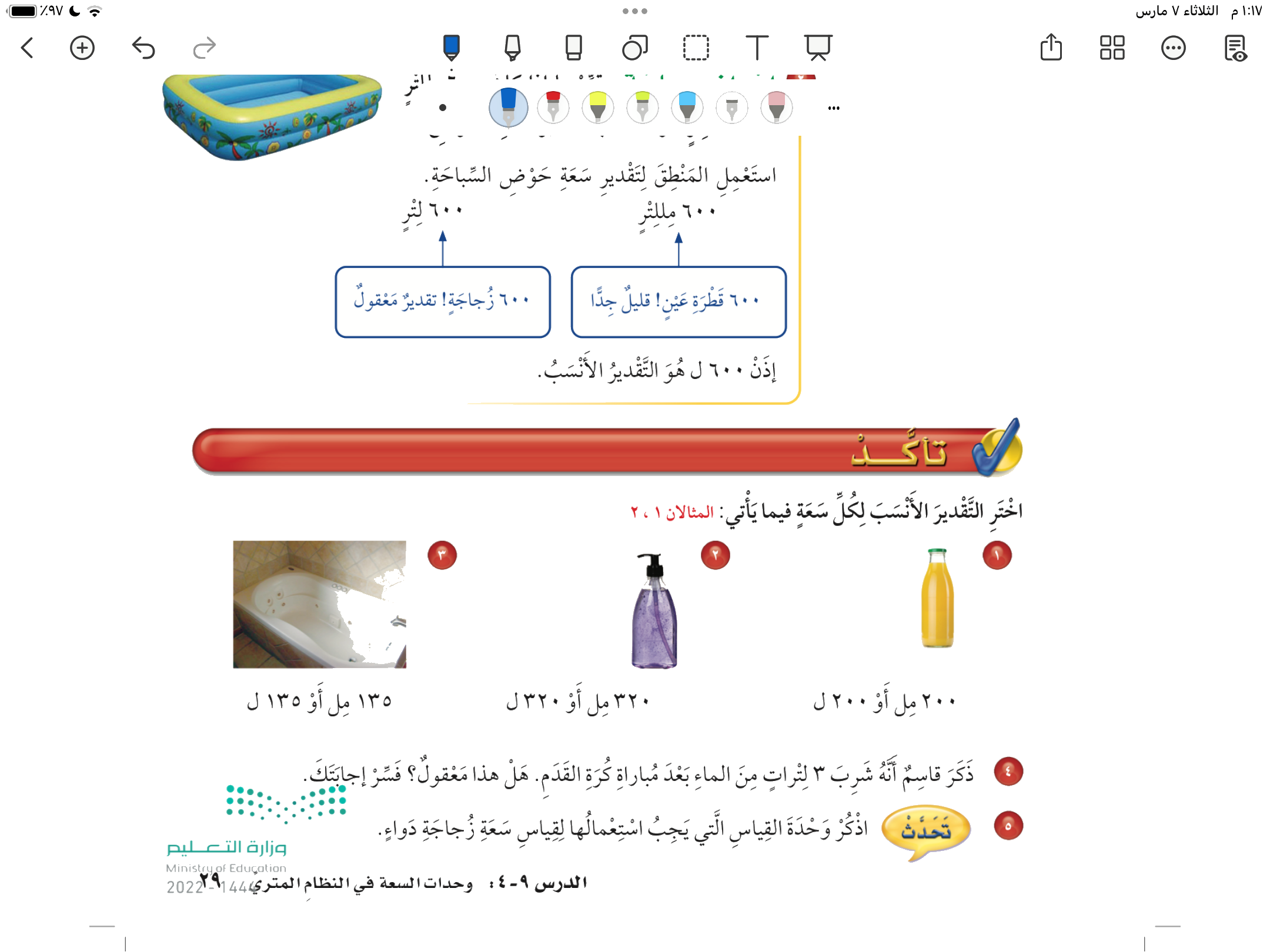 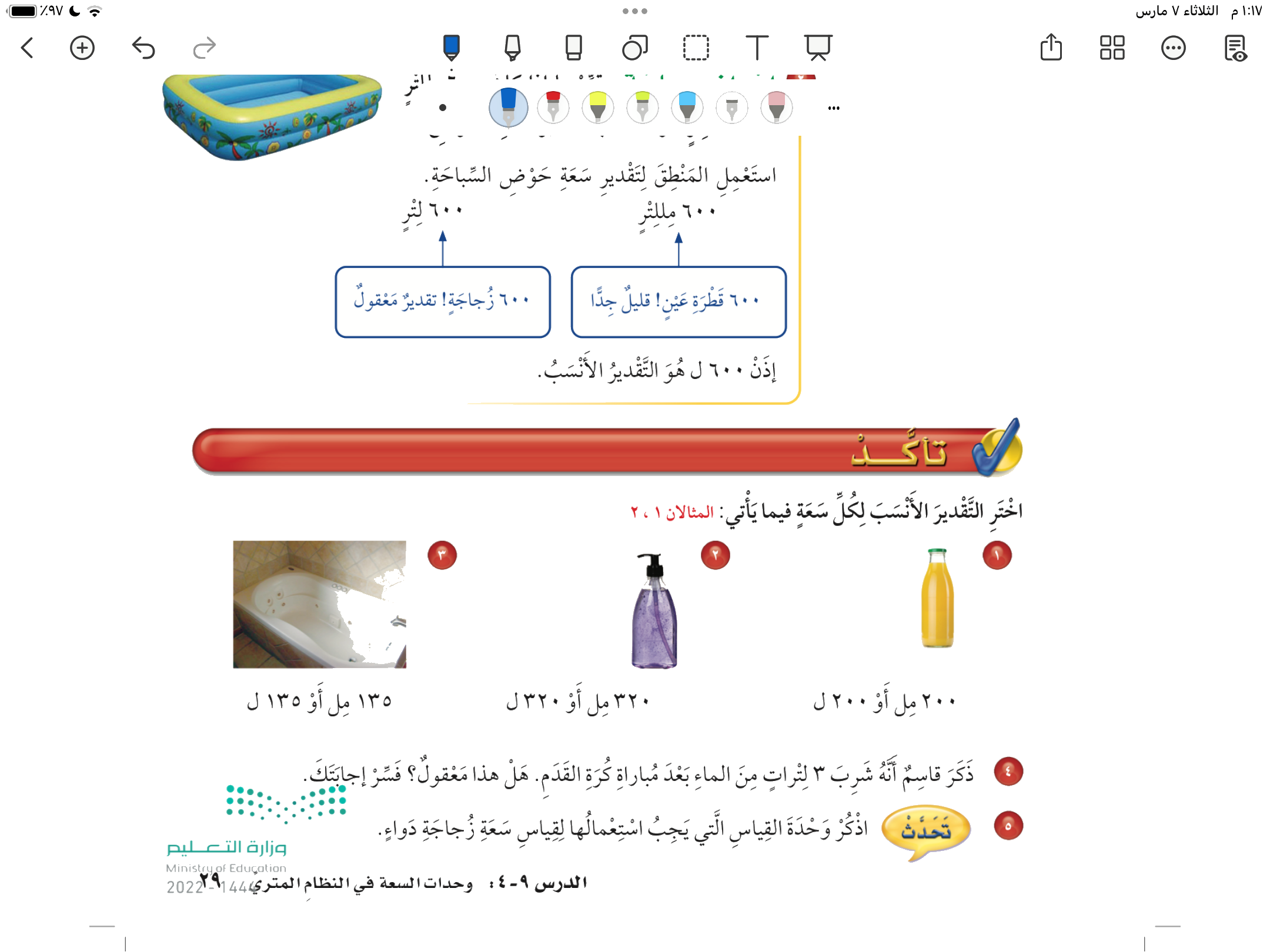 صفحة ٢٩
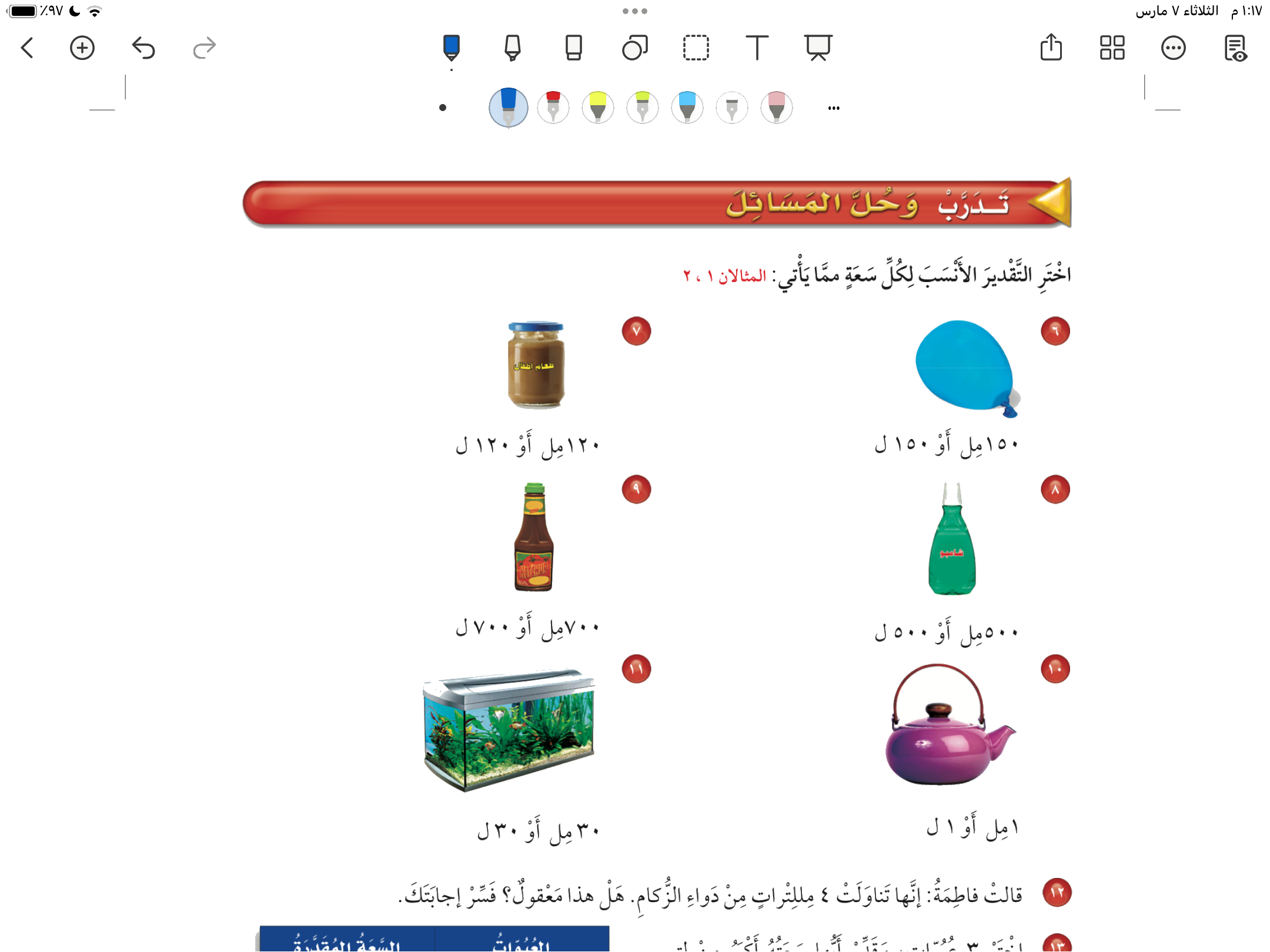 صفحة ٣٠
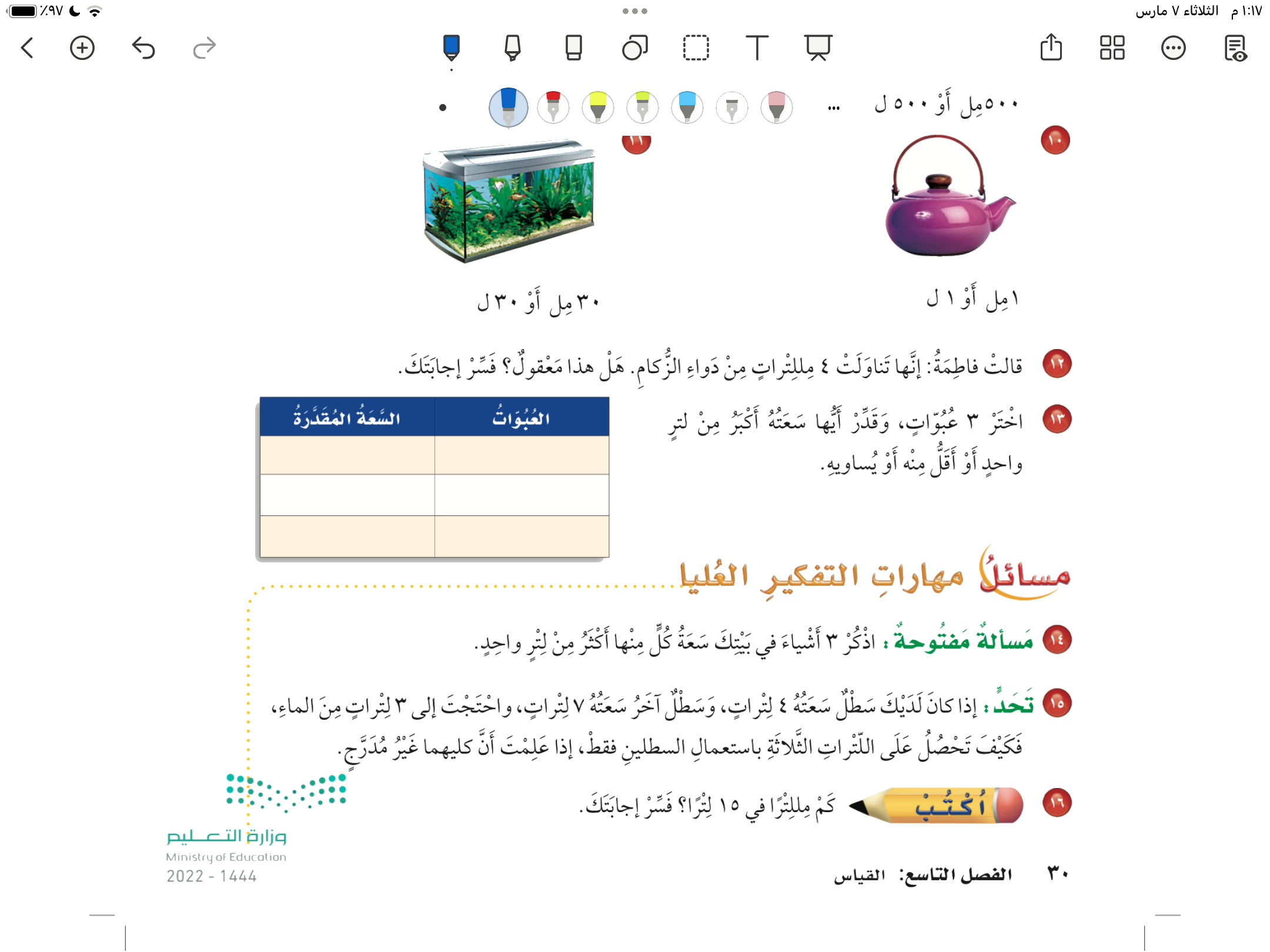 صفحة ٣٠